RESTITUTION DU GROUPE 2
Par LETYCIA NING-BALA
30/05/2019
1
Cartes mentales
Exercice1: Elaborez une carte mentale avec un des éléments suivants selon votre choix:
Zone d’influence socio-économique et services écosystémiques rendus
Services écosystémiques légaux et illégaux et menaces
Services environnementaux1 et service écosystémiques






Note 1: Services environnementaux: 1) la préservation de la biodiversité ; 2) la protection des ressources en eau ; 3) la préservation des paysages ; 4) la séquestration du carbone
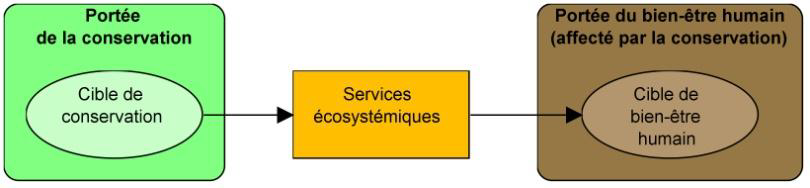 30/05/2019
2
Brainstorming
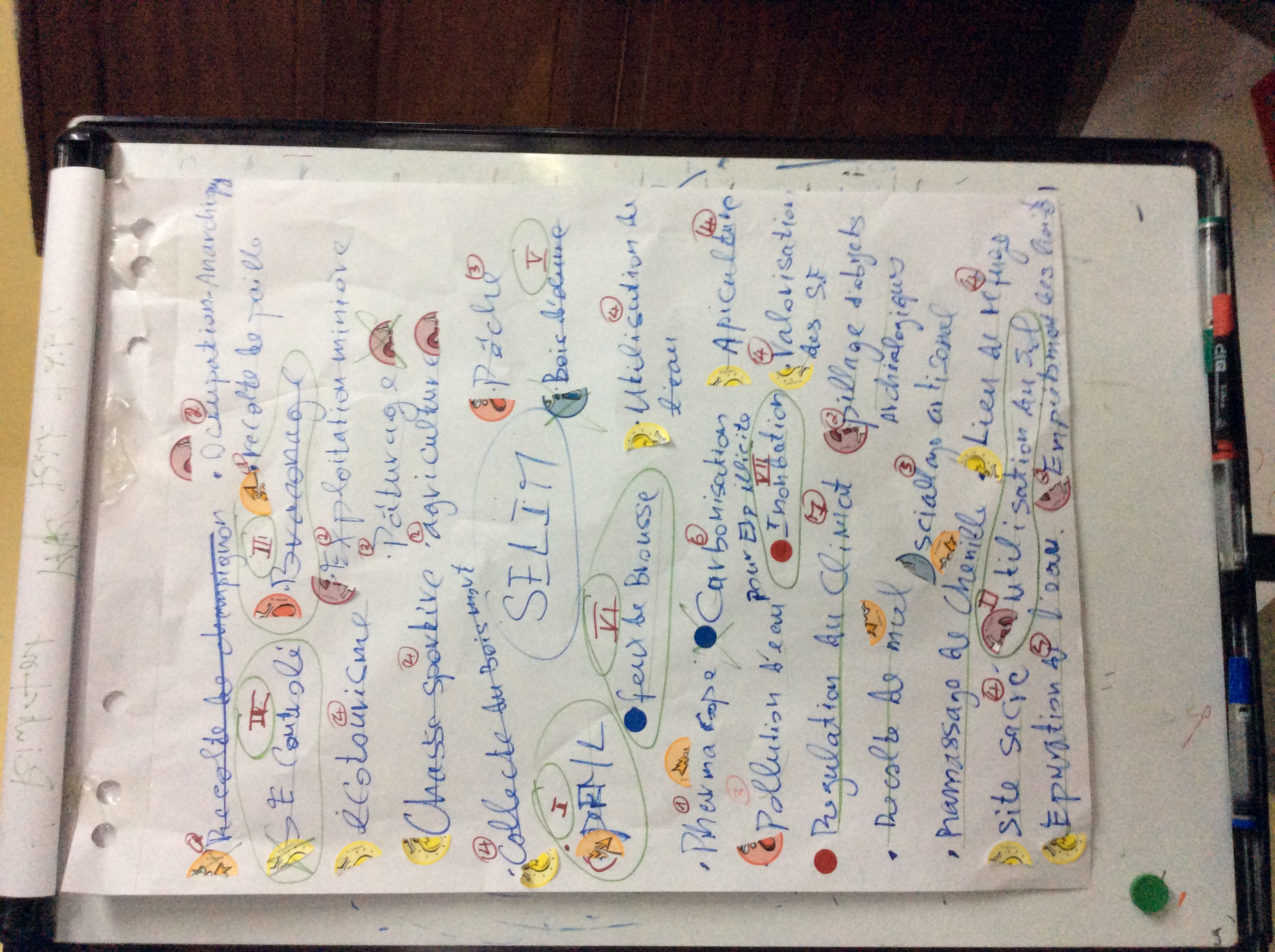 30/05/2019
3
Diagramme d'affinité (aussi à la suite d’un brainstorming)
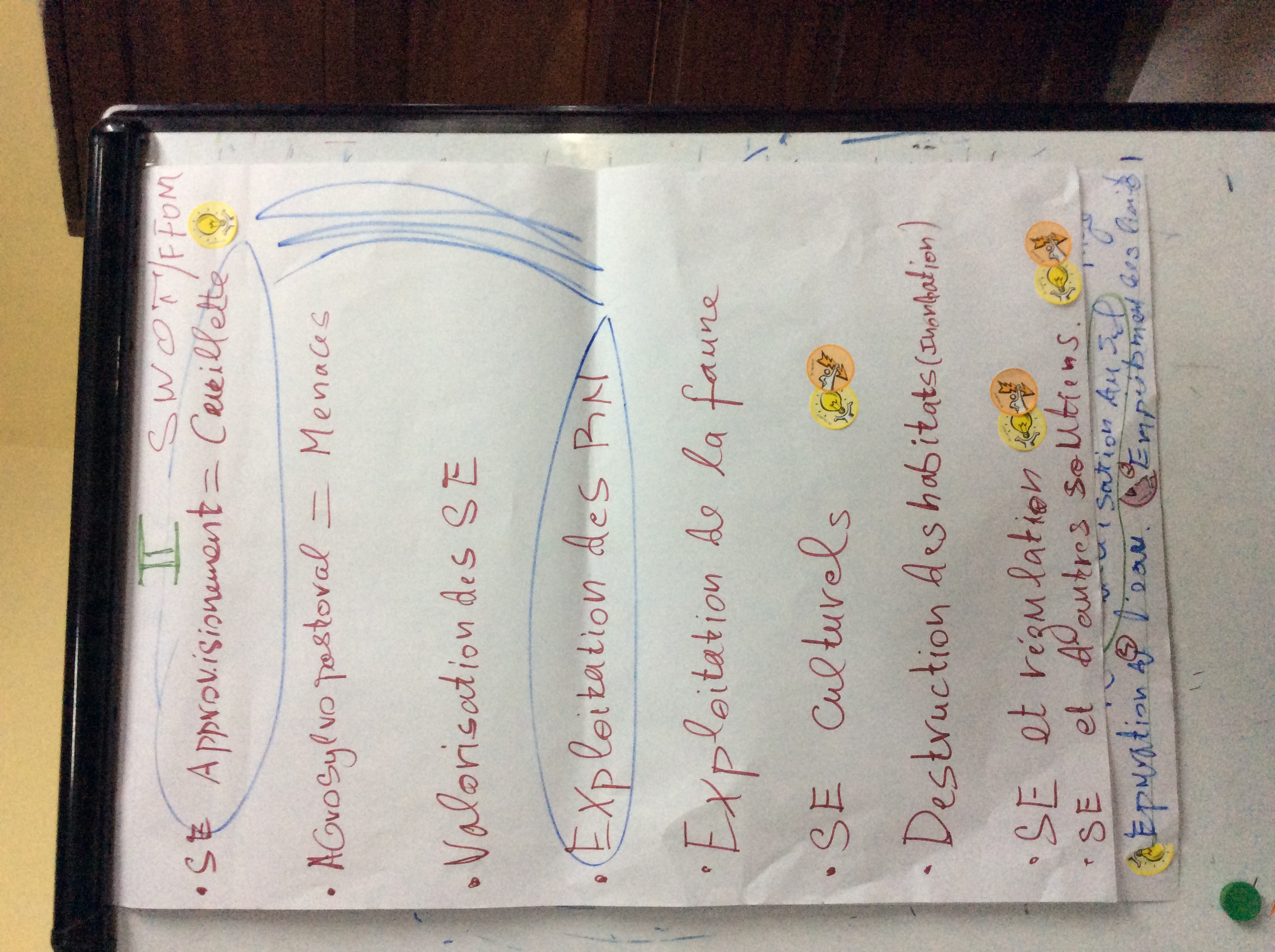 30/05/2019
4
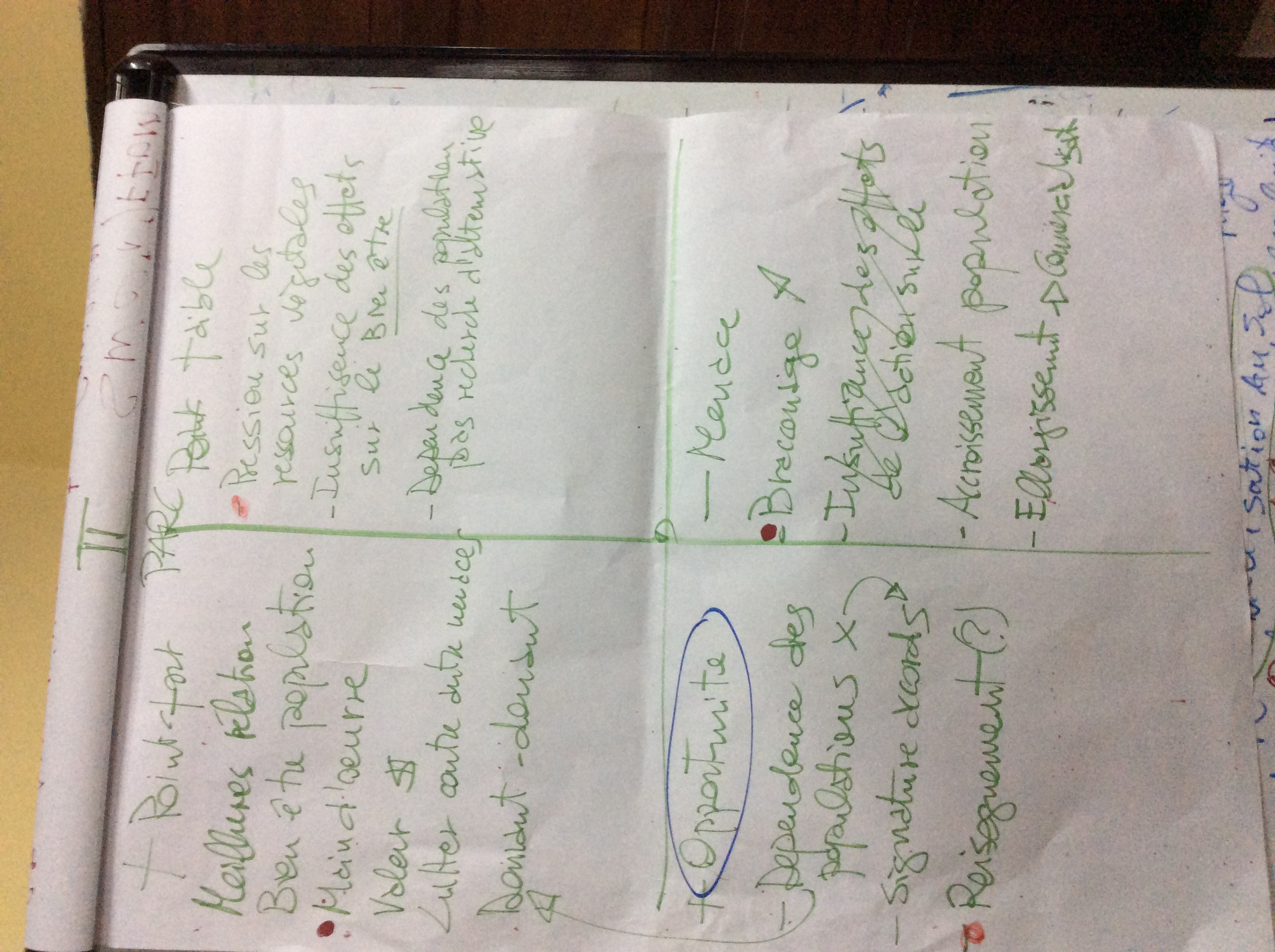 30/05/2019
5
TABLEAU DE DECISIONS
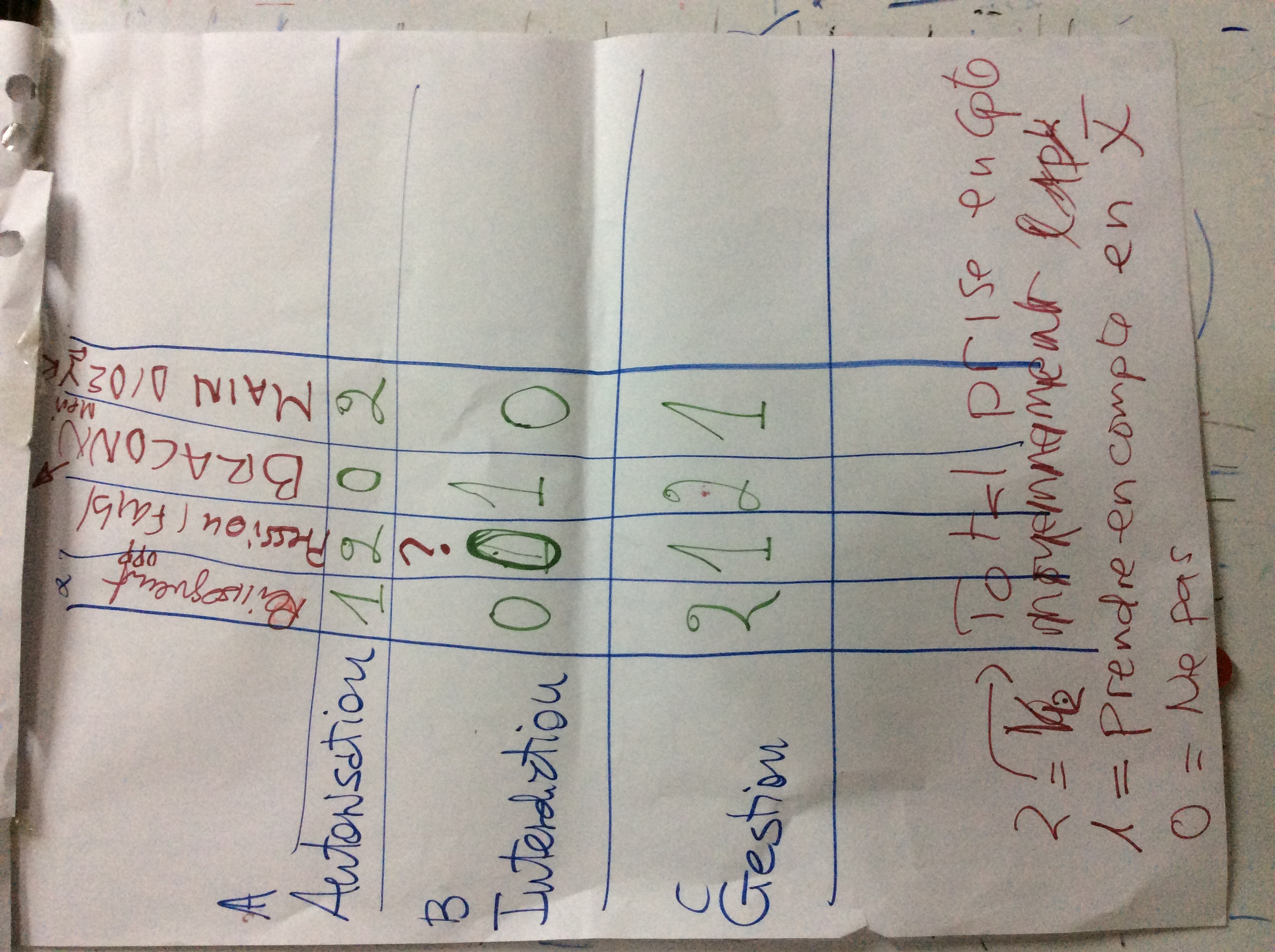 30/05/2019
6
DPSIR = Driving forces, Pression Status, Impact, Reponses
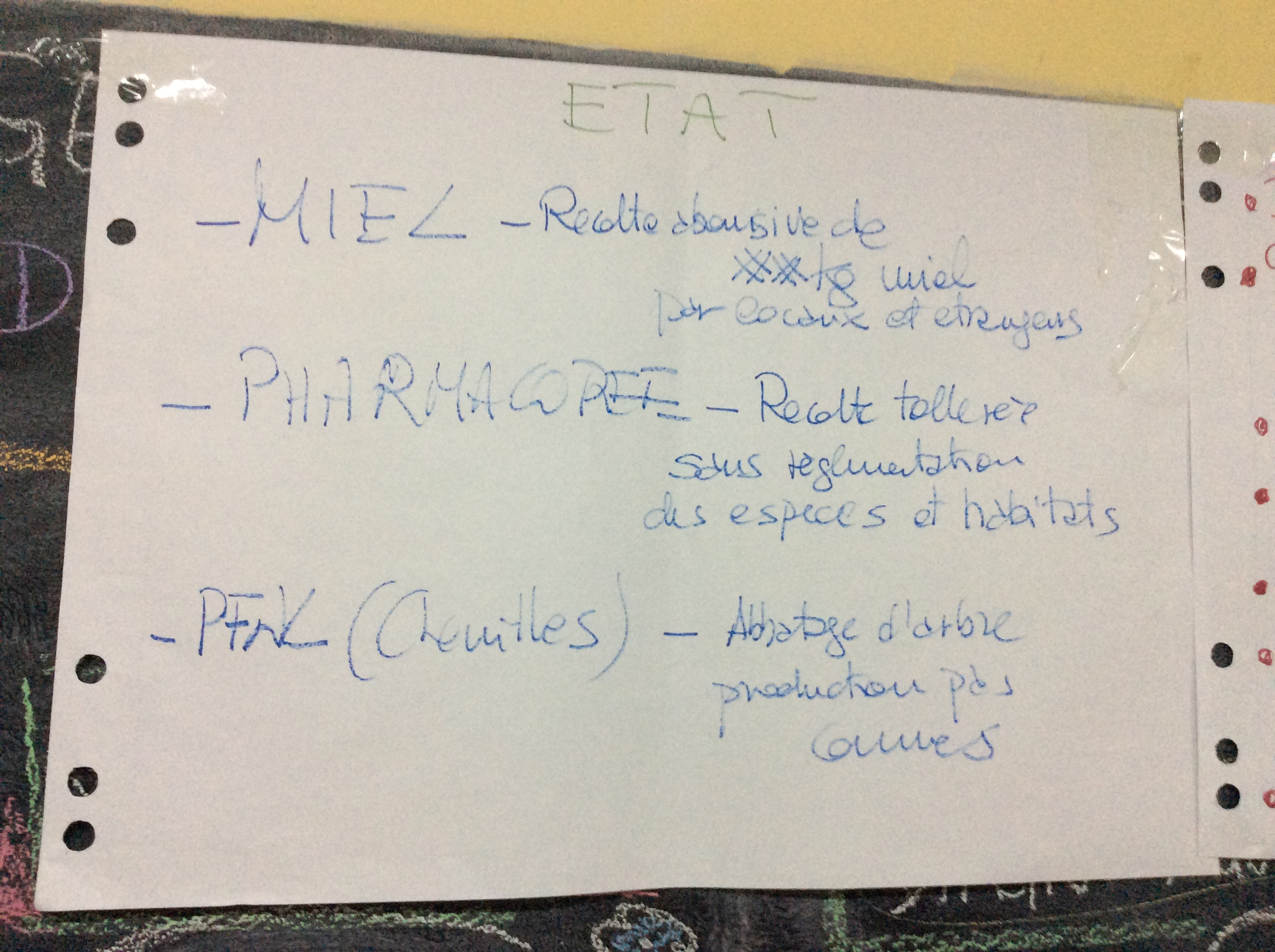 30/05/2019
7
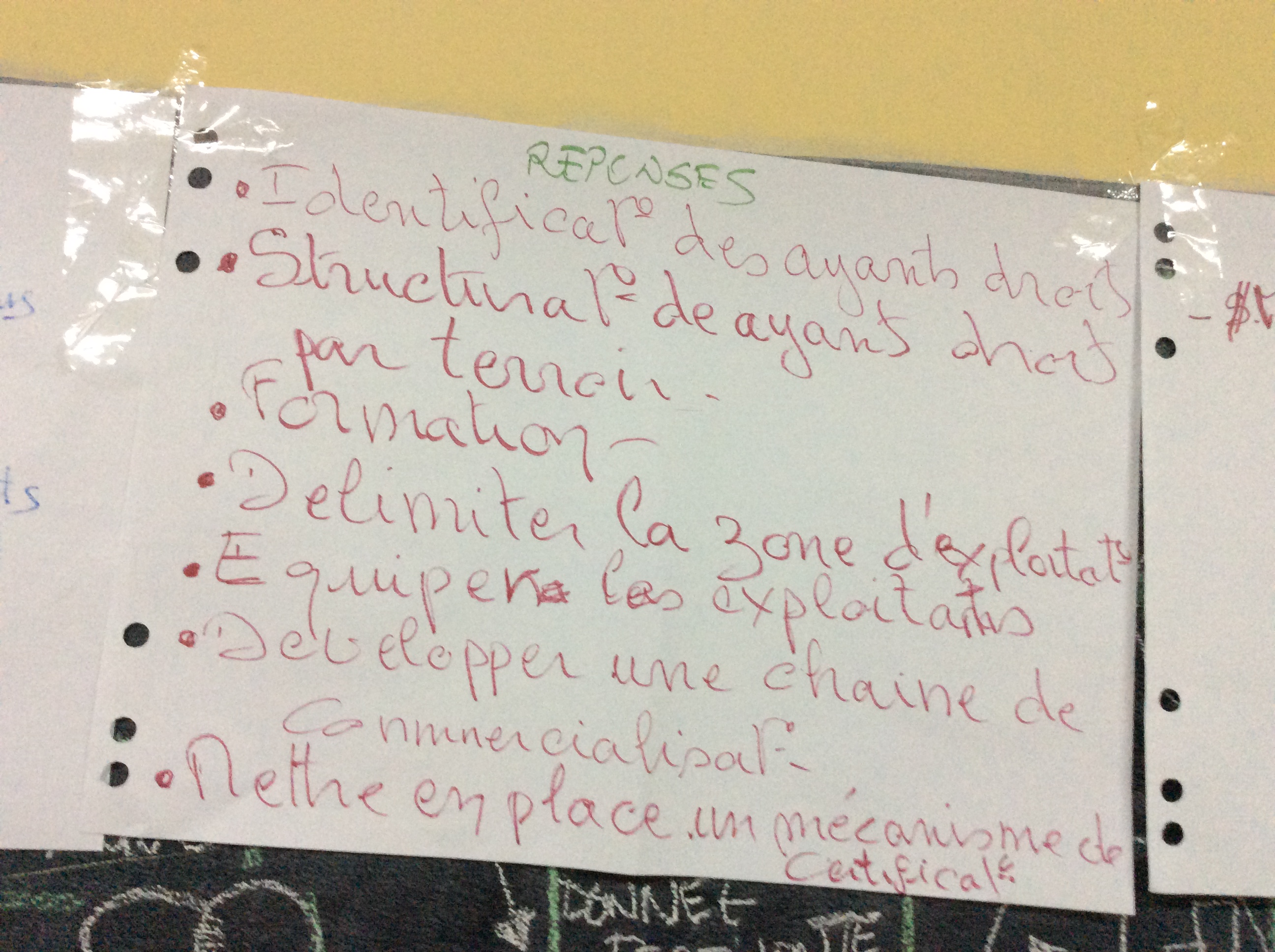 30/05/2019
8
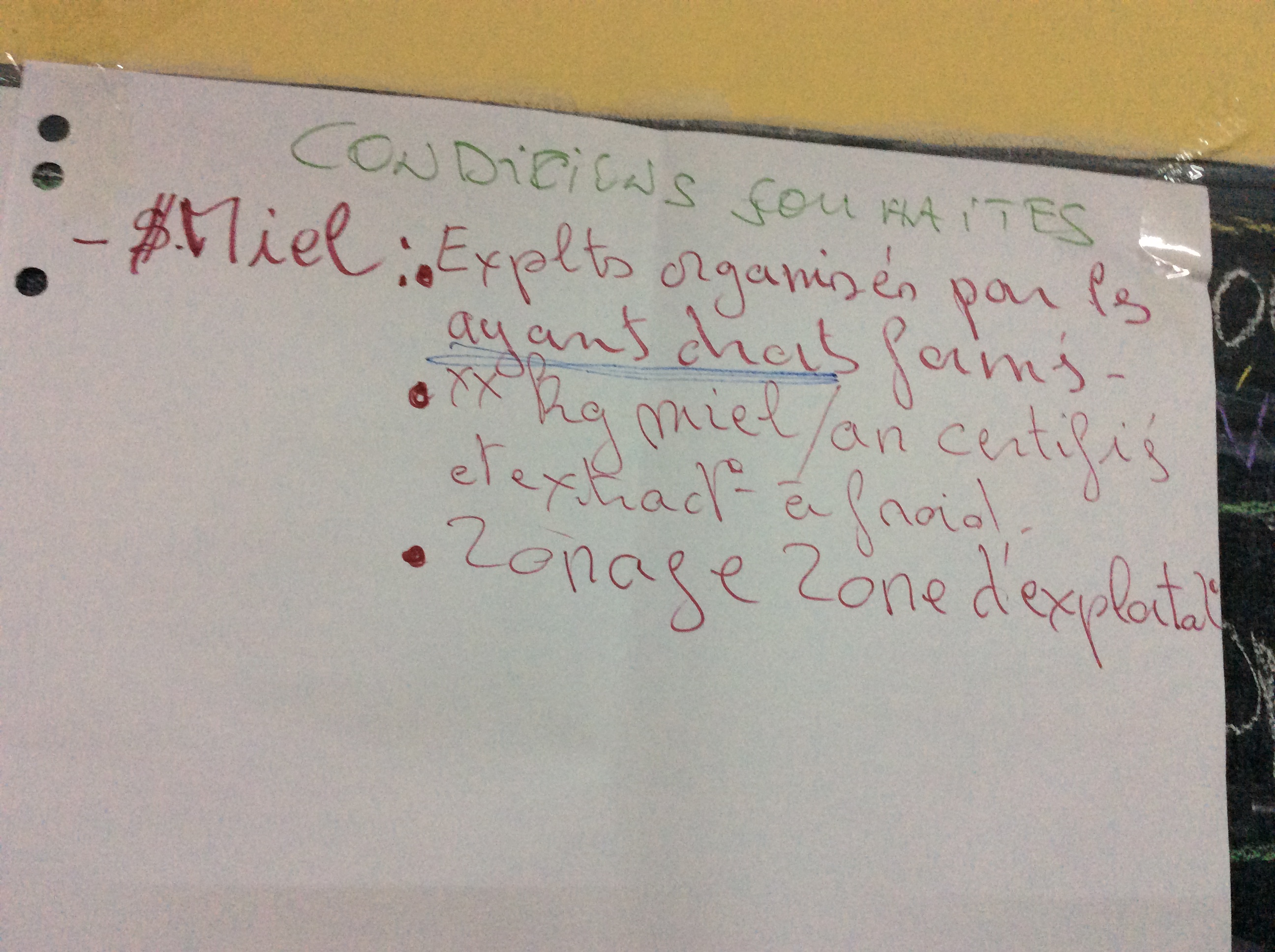 30/05/2019
9
Merci pour votre aimaible attention
30/05/2019
10